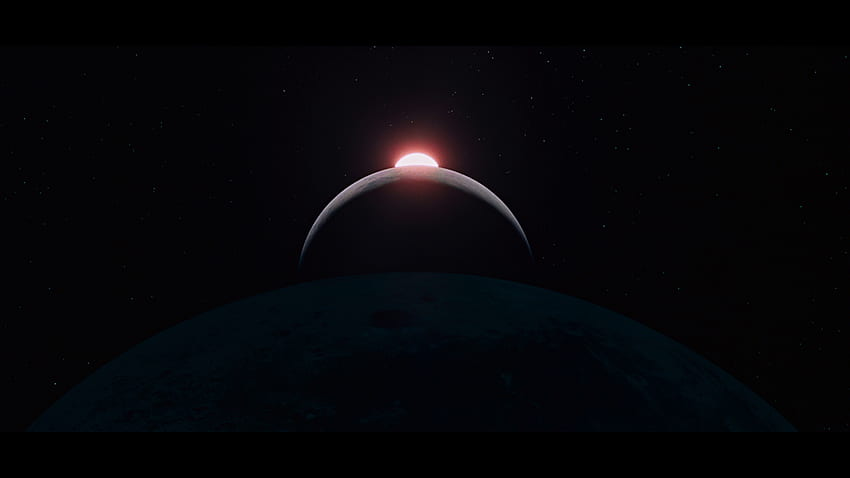 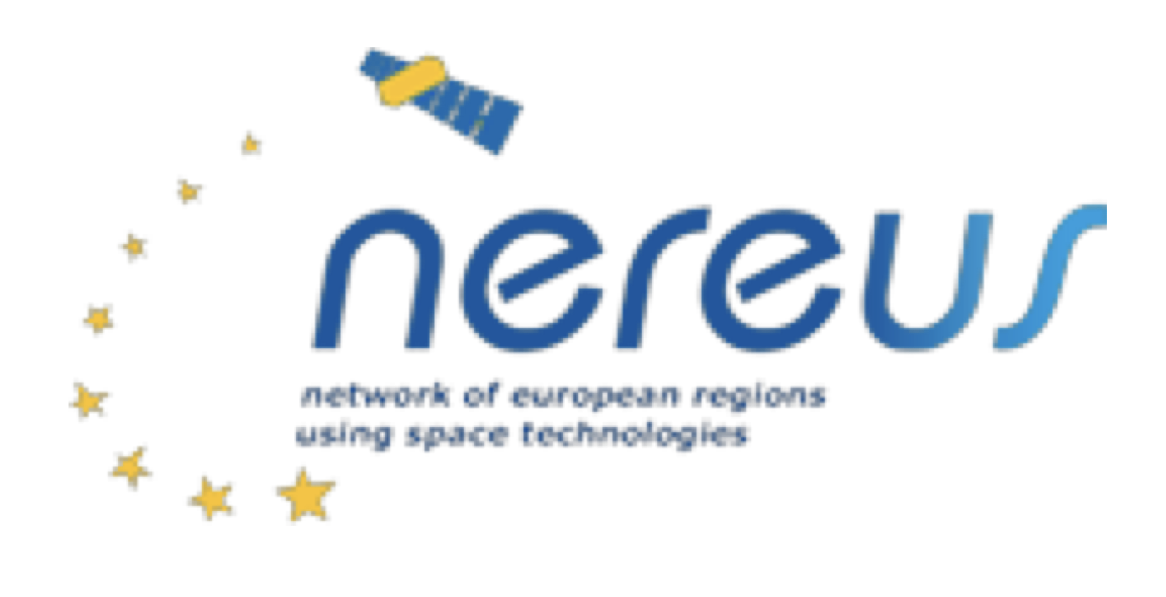 Space and tourism in BasilicataFrom applications, to motivation
Antonio Nicoletti
Director General, Agency for the Territorial Promotion of Basilicata
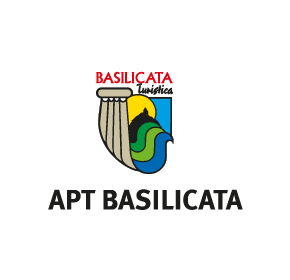 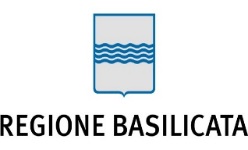 Common applications for common needs, here as elsewhere…
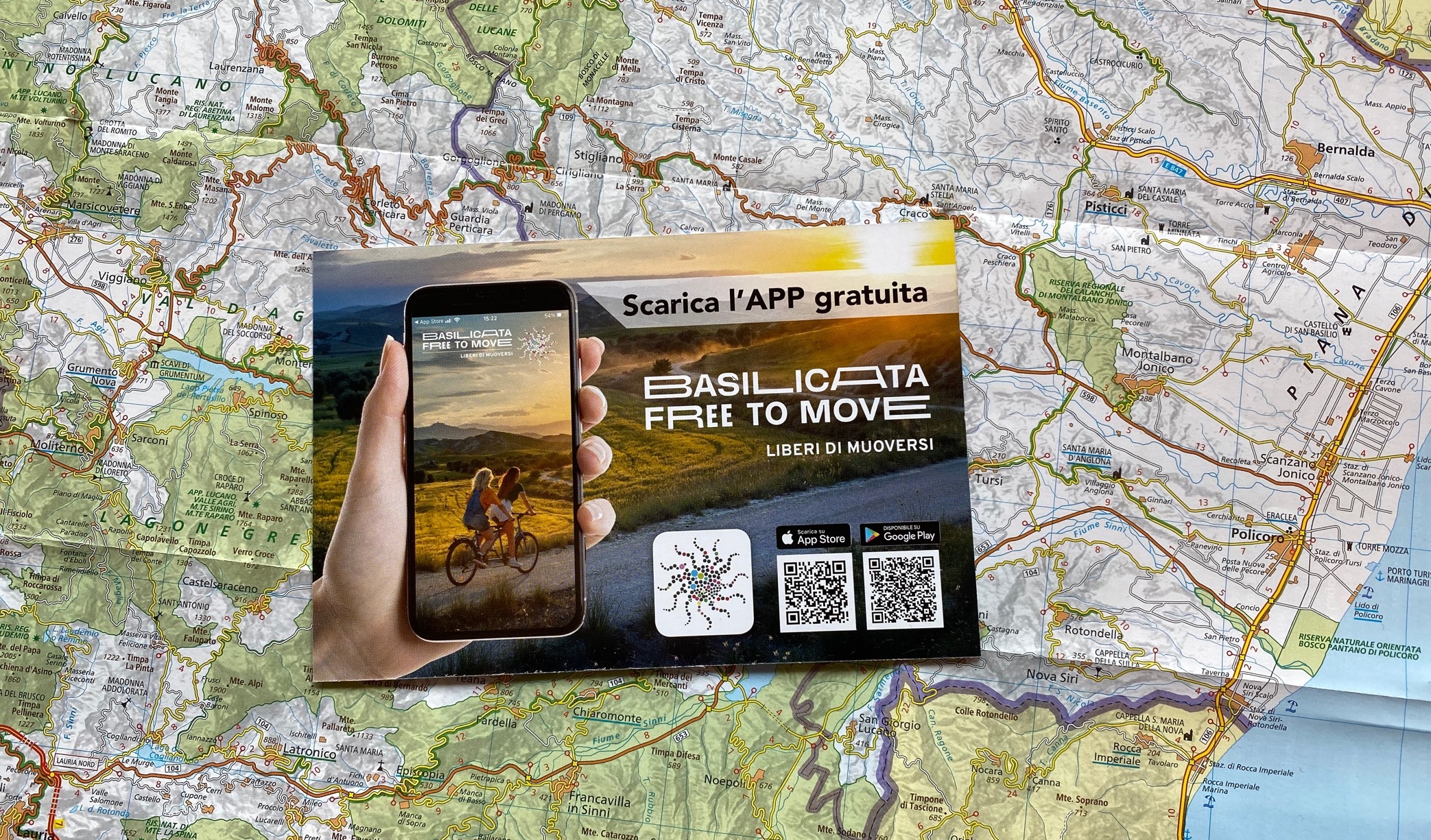 Services for mobility (satellite-driven apps, …);
Improvement of connectivity in mountaineous, coastal, and remote areas;
Data mining (monitoring flows, behaviours, …);
Maps availability (for tourists, hikers, bikers etc.);
Safety systems for random outdoor experiences (e. g. first rescue);
Services for powerboat activities;
Fire detection and risks management;
Monitoring for historic heritage and landscape preservation, coastal erosion …;
…
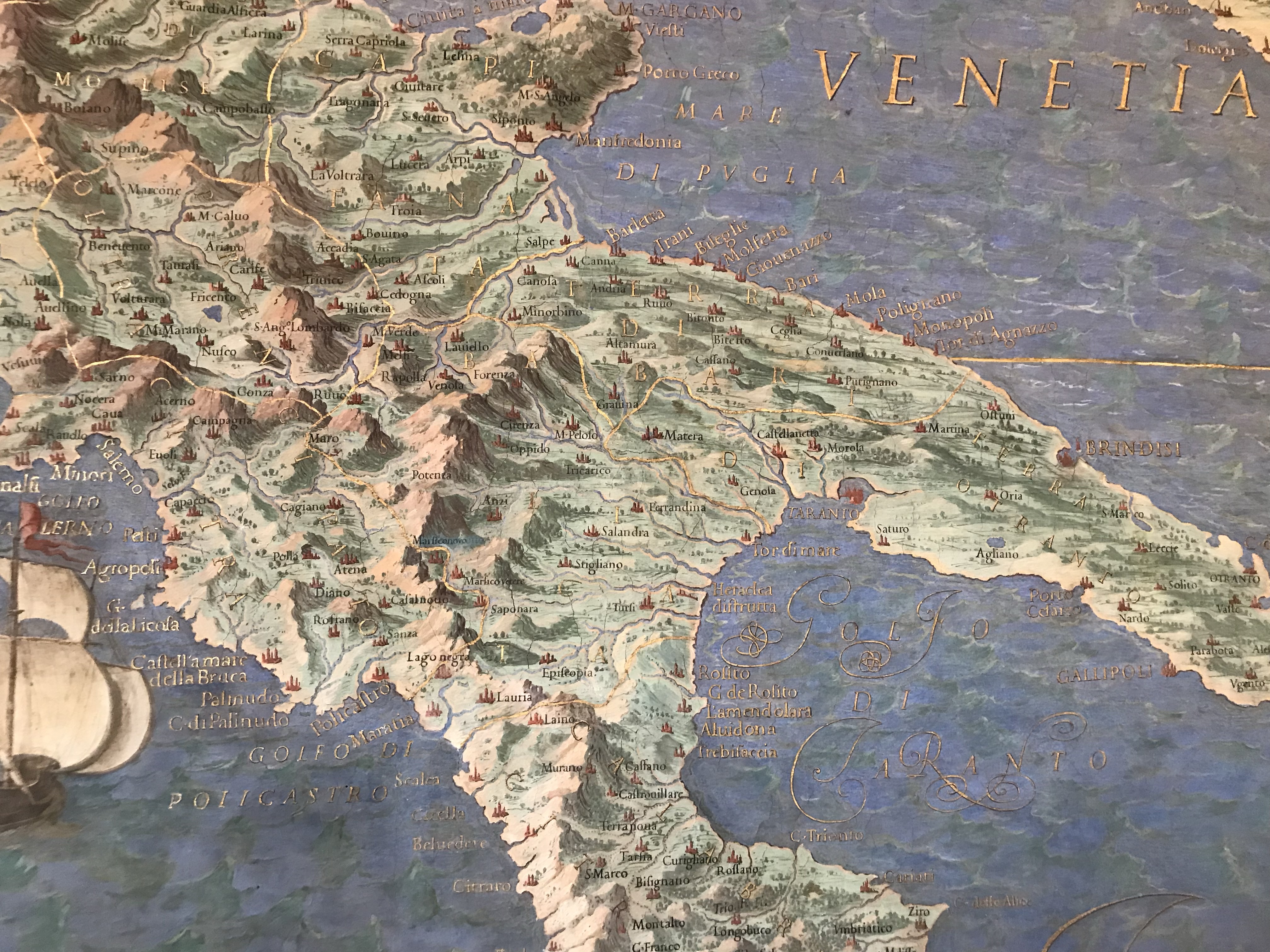 …but how striking is to think about the Space, from a place like Matera, one of the oldest cities in the world, and Basilicata, one of the most unspoiled regions in Europe
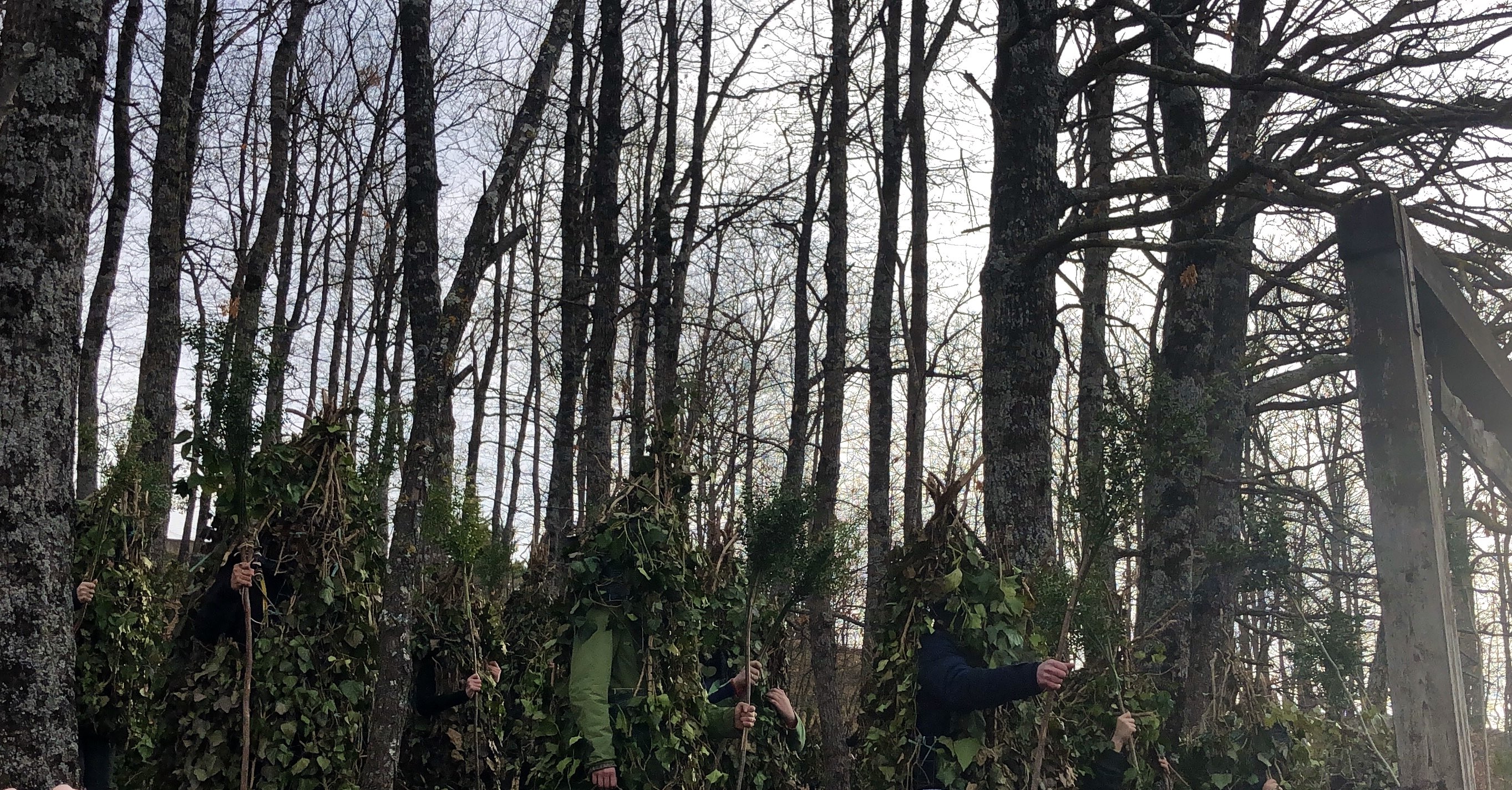 [Speaker Notes: A region where people get dressed like the trees to celebrate an ancestral relation with nature]
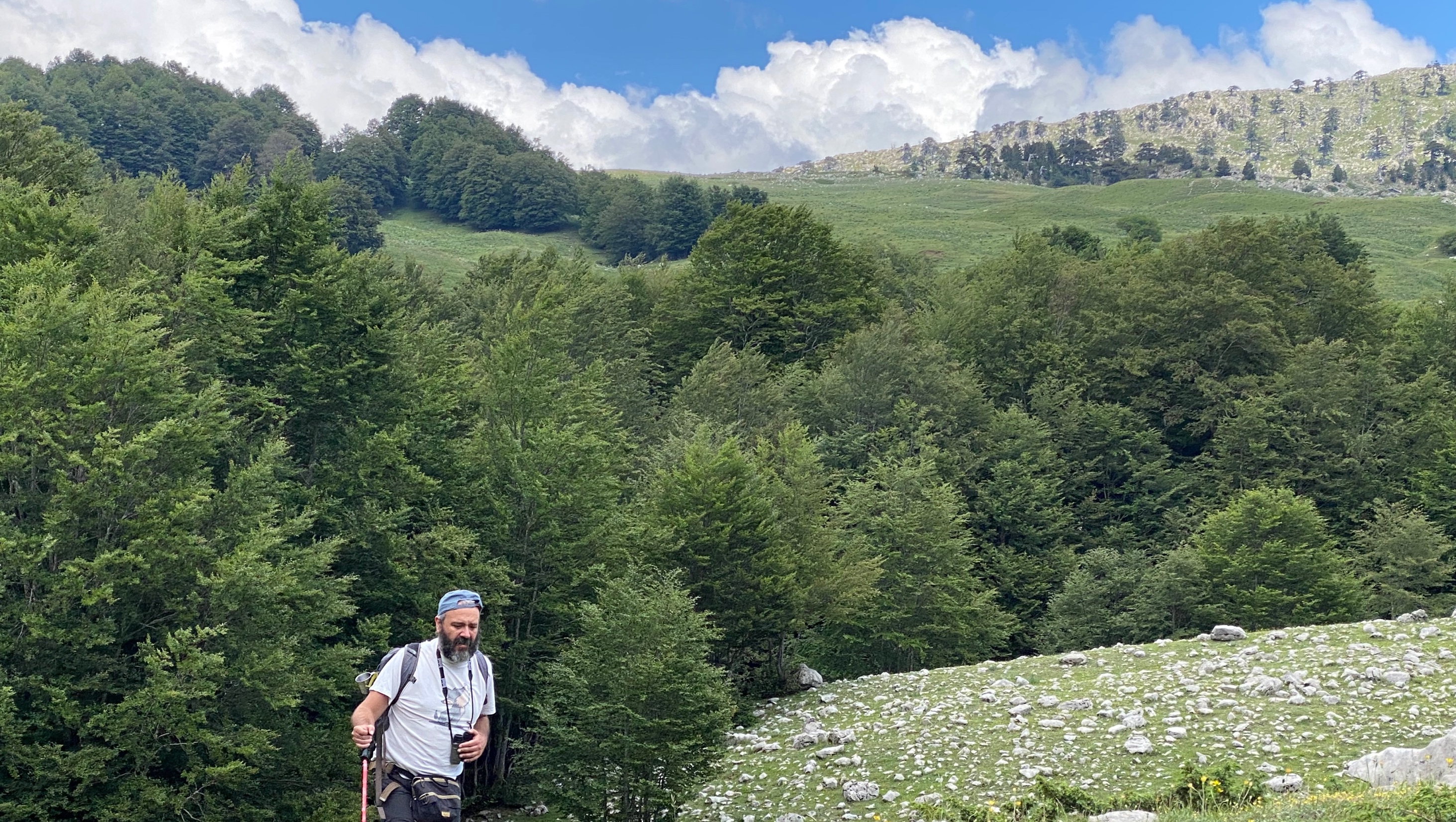 [Speaker Notes: Where you can walk through unesco-heritage forests and get to a high plateaux named “the garden of the gods”]
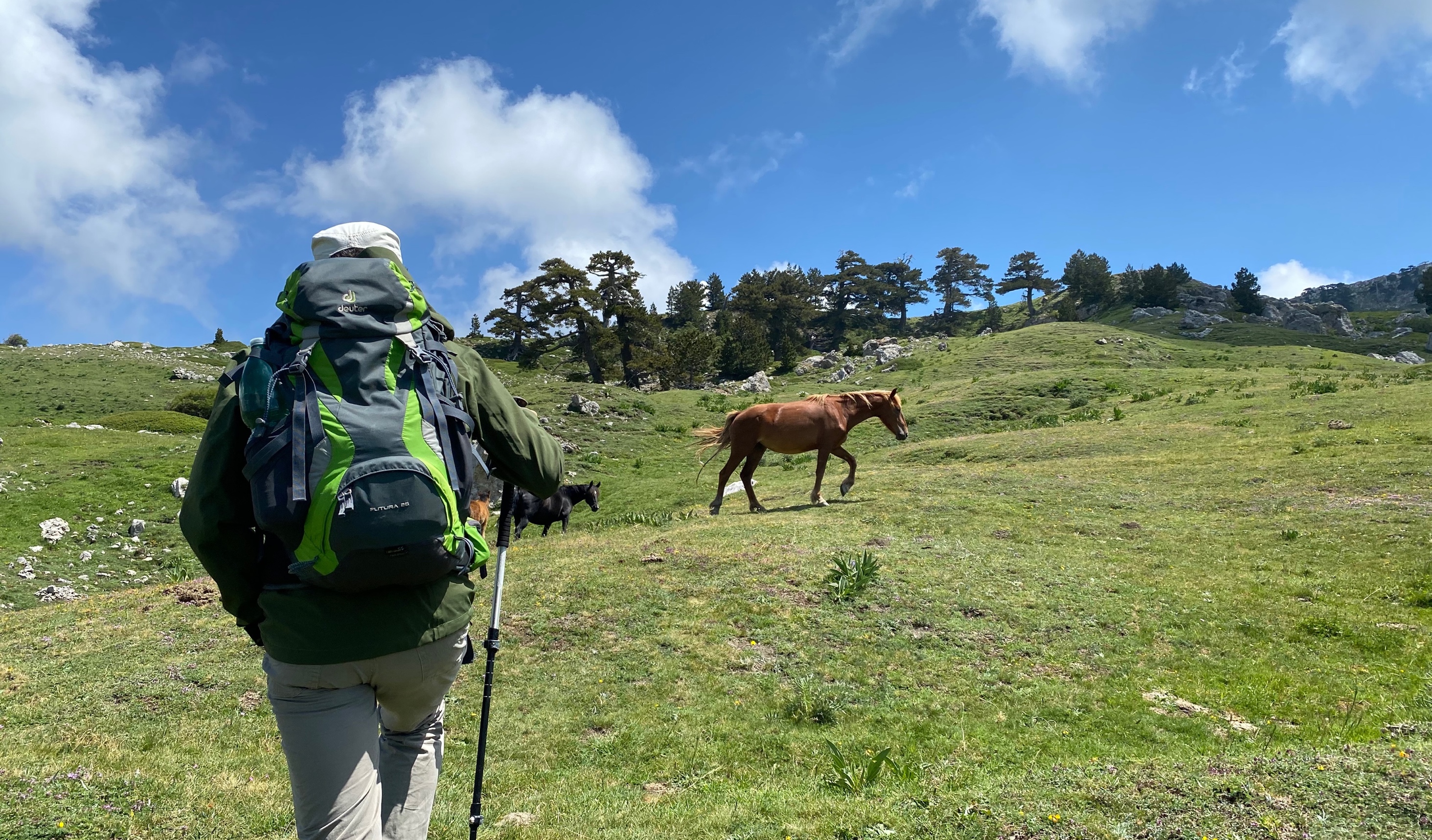 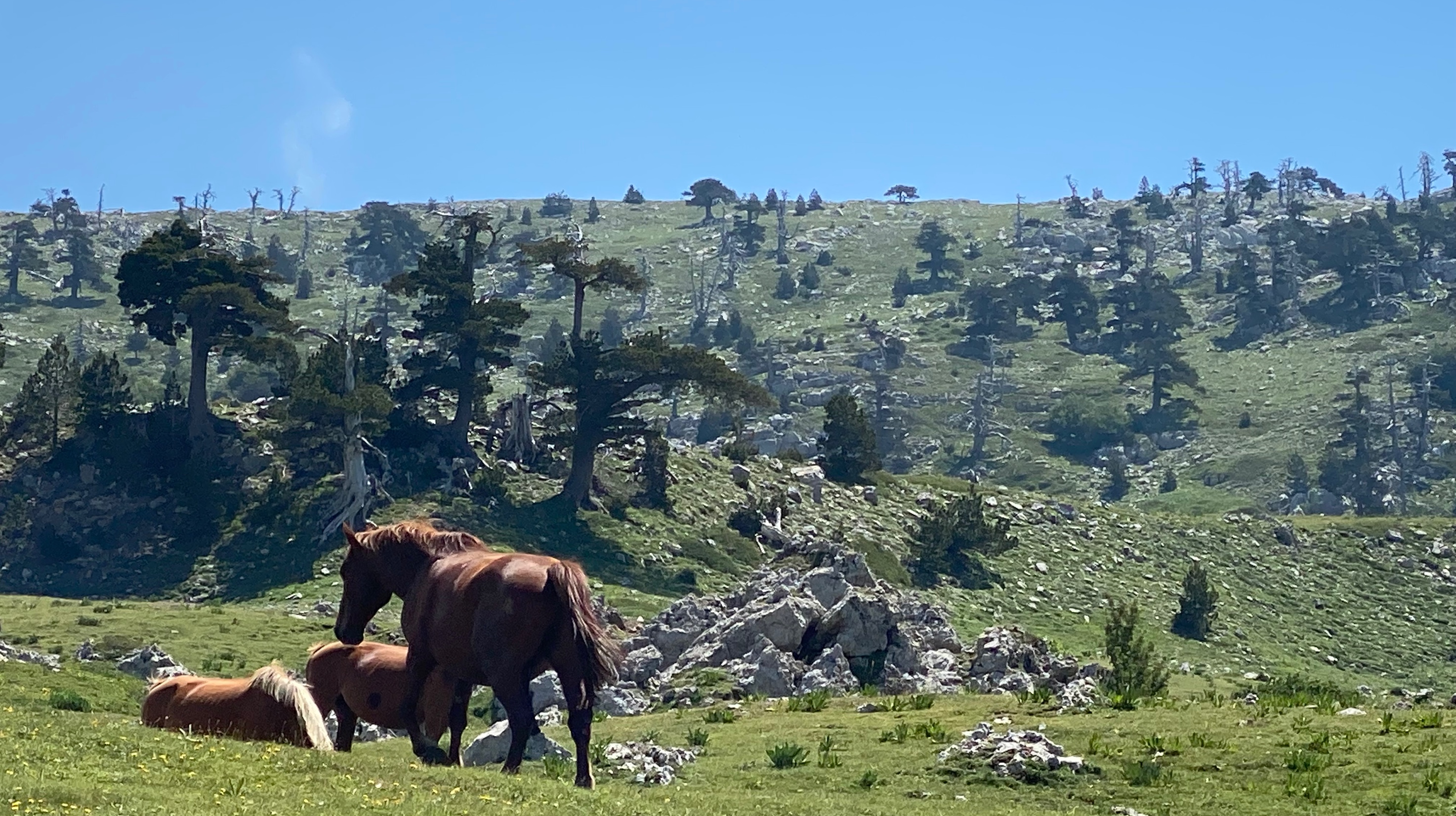 [Speaker Notes: And meet wild horses]
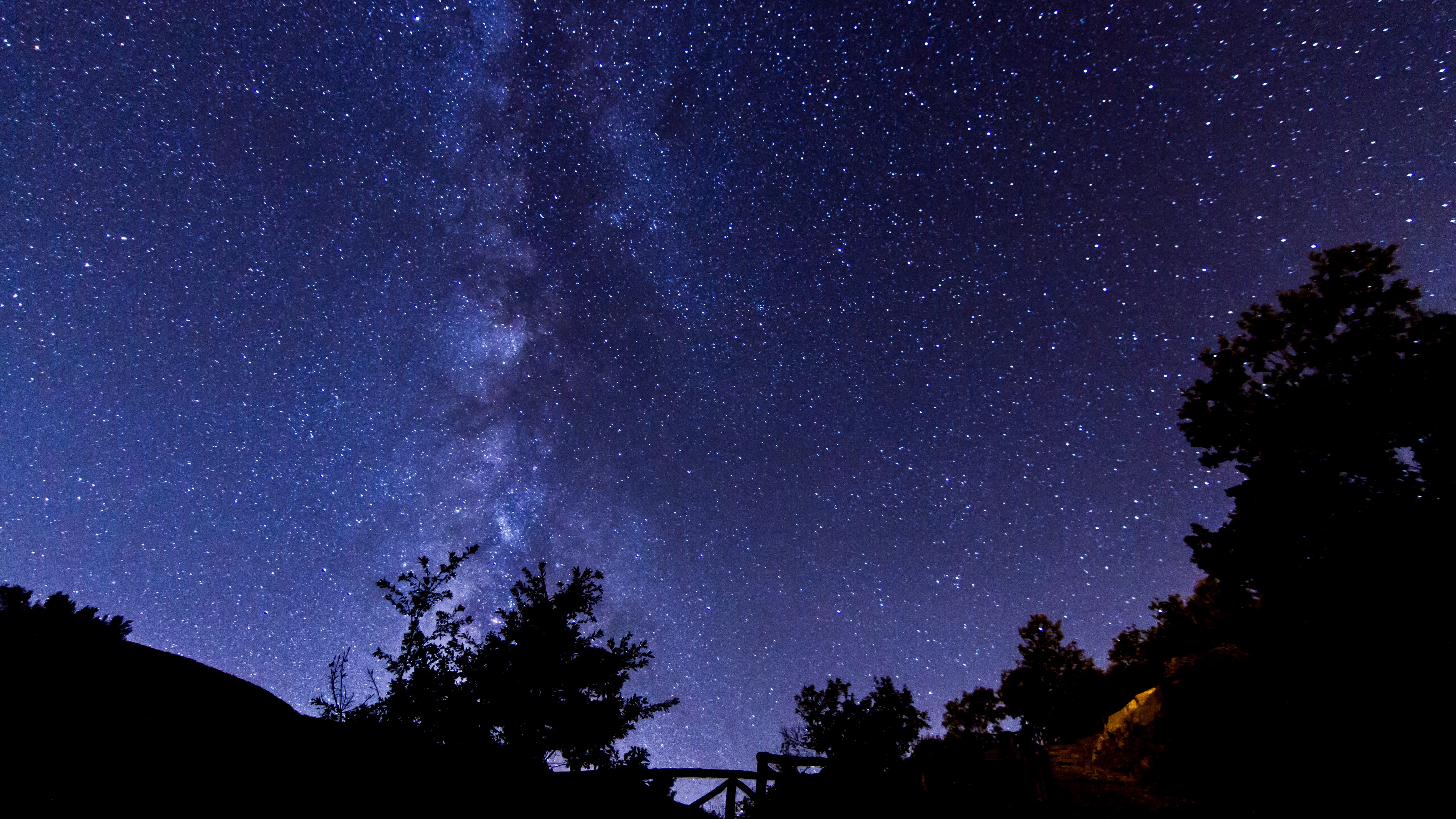 One of the cleanest skies in continental Europe
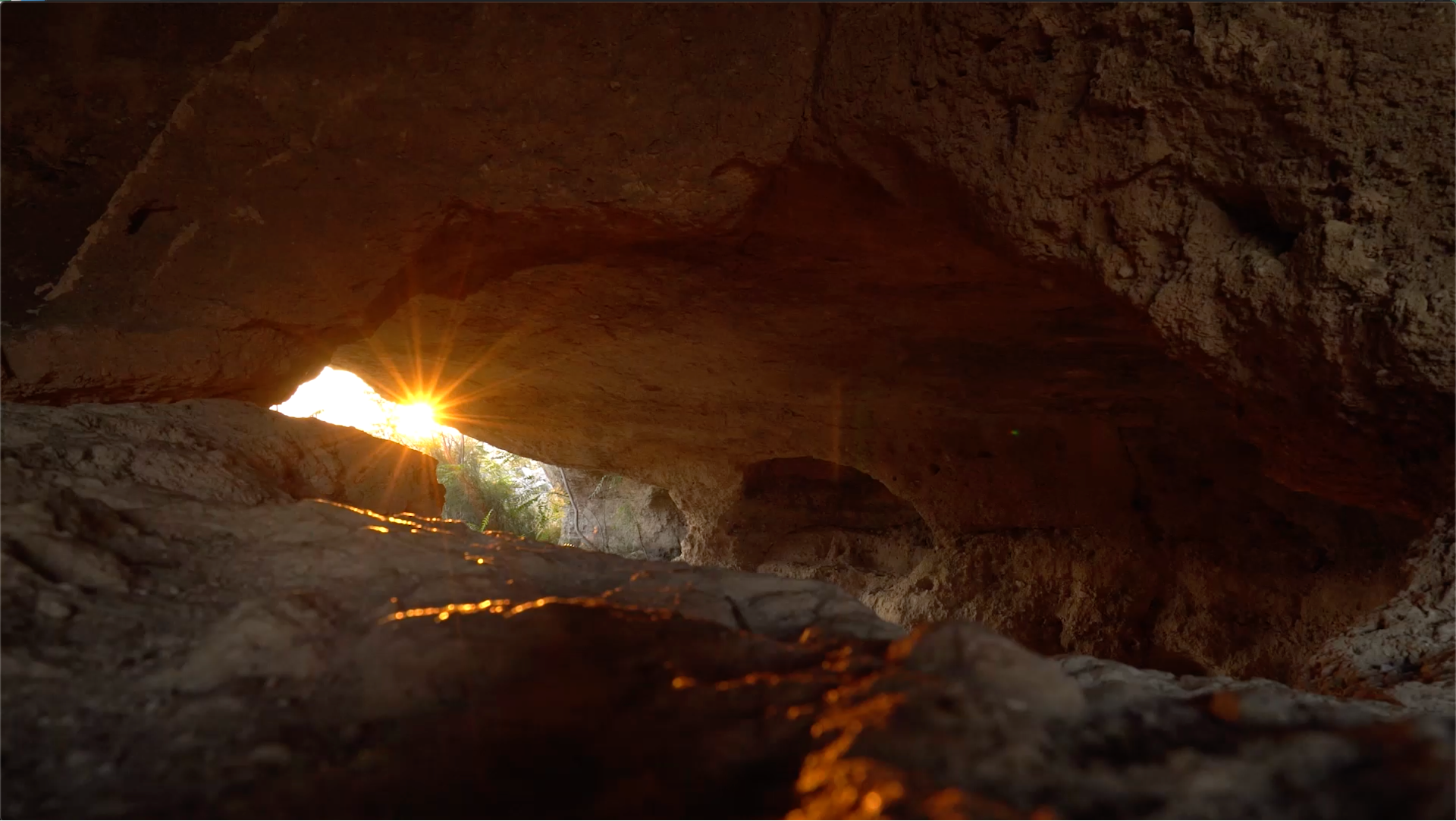 A place where people dug their home in a way for sun-rays to heat them… since the Paleolithic
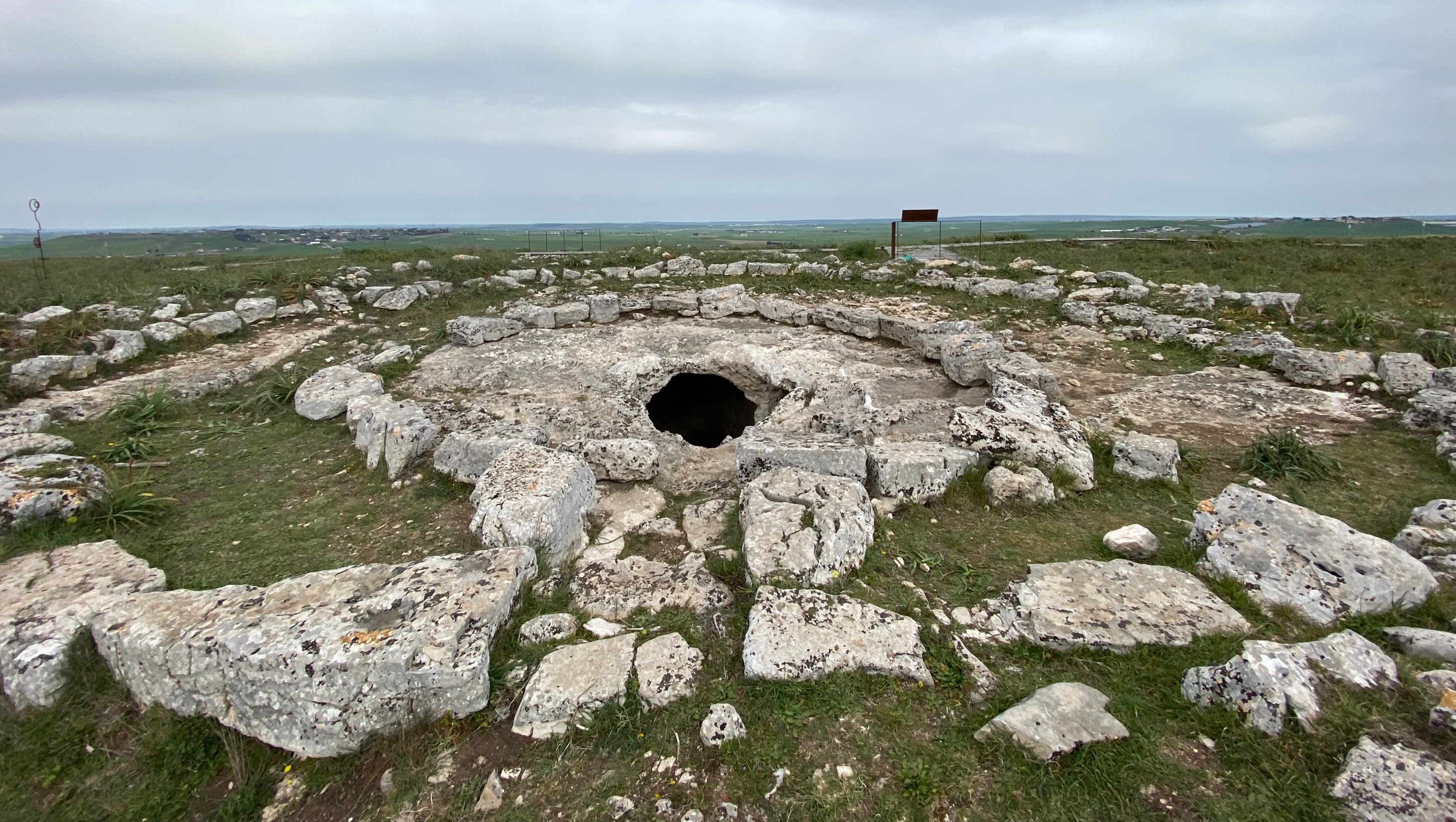 …where the entrance to the grave of a Neolithic king is a corridor that lets the Sun in, everyday at noon, since millennia…
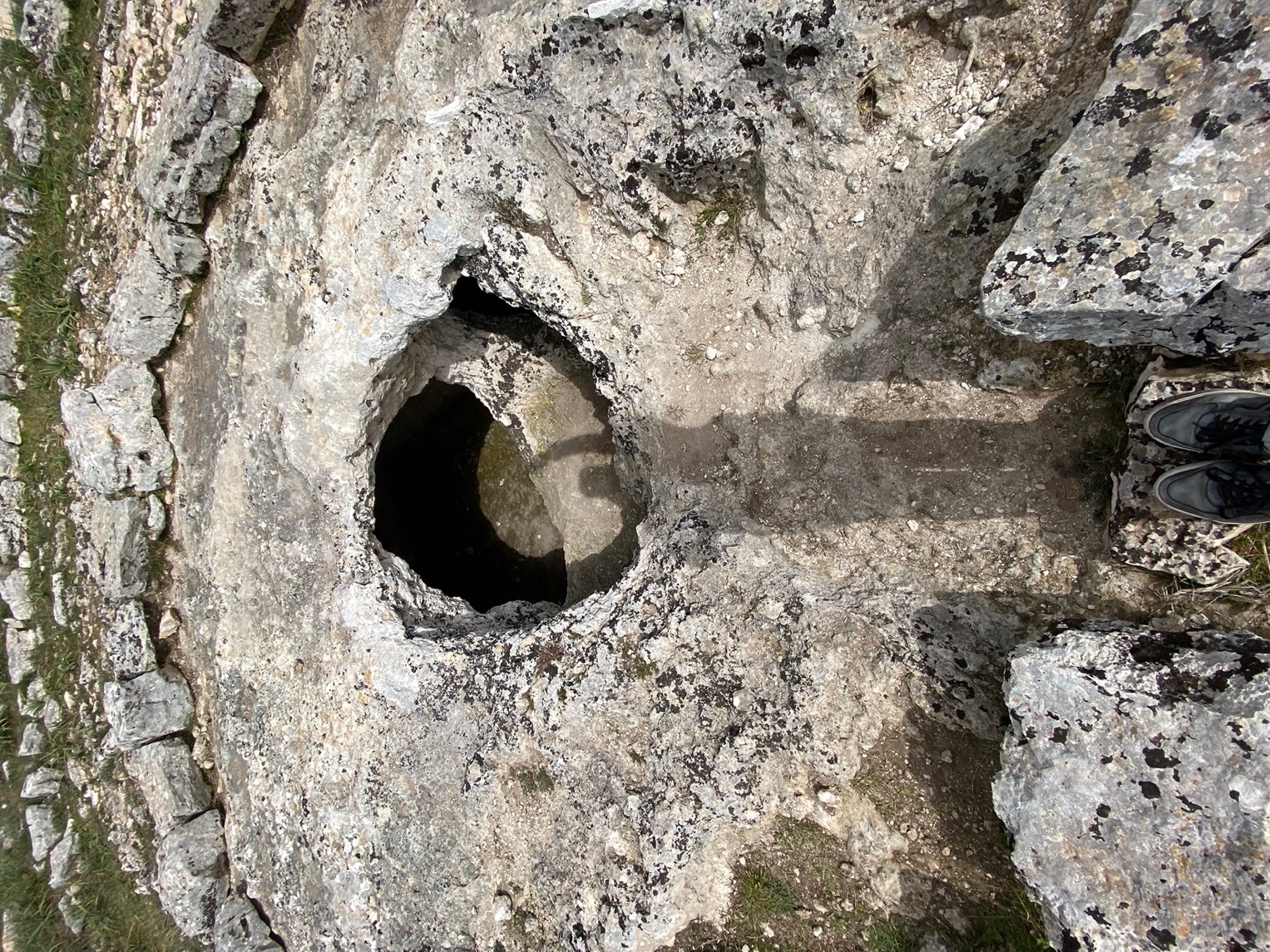 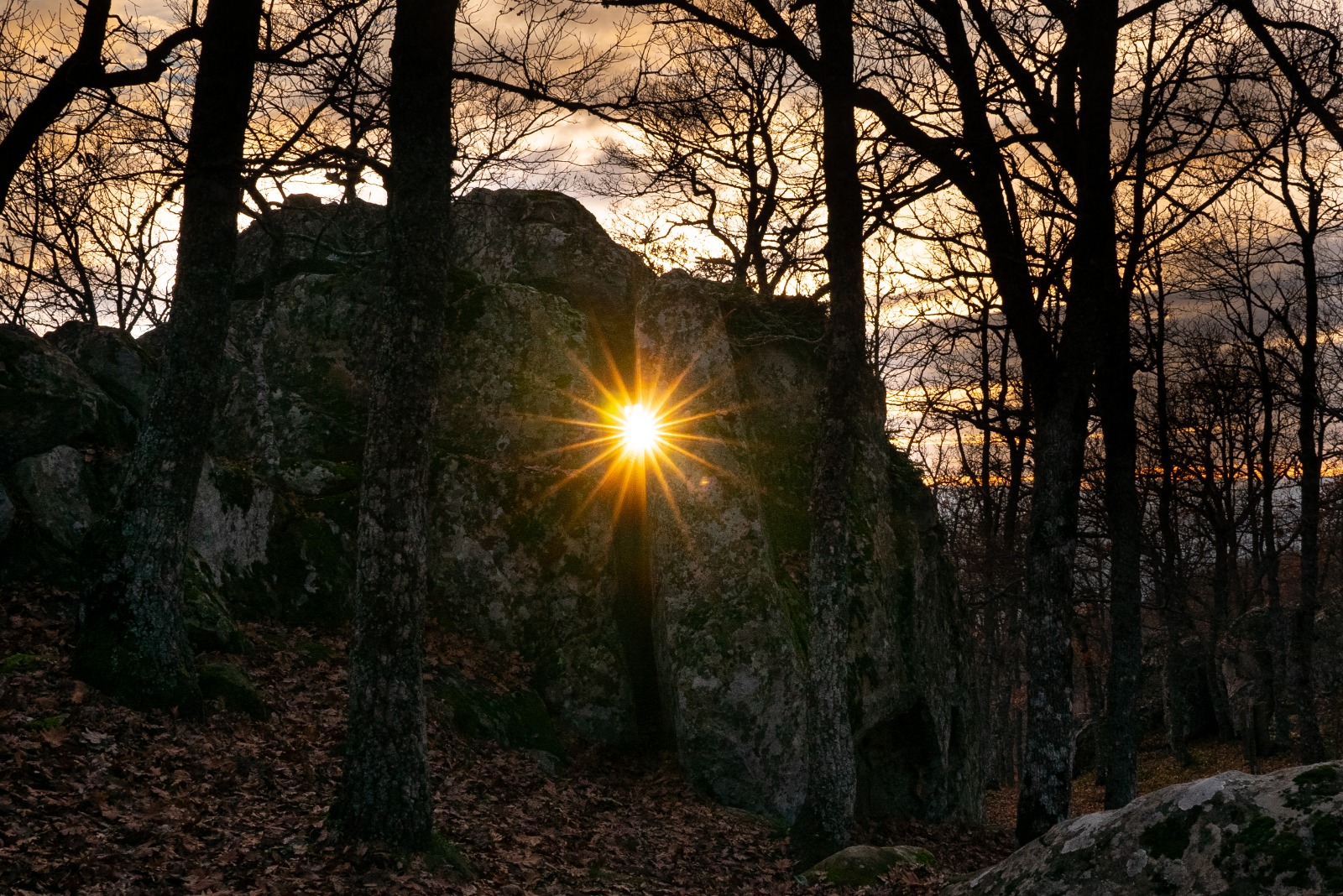 … where the Sun sets down, at every solstice, in a narrow cleft left open between two dolmens …
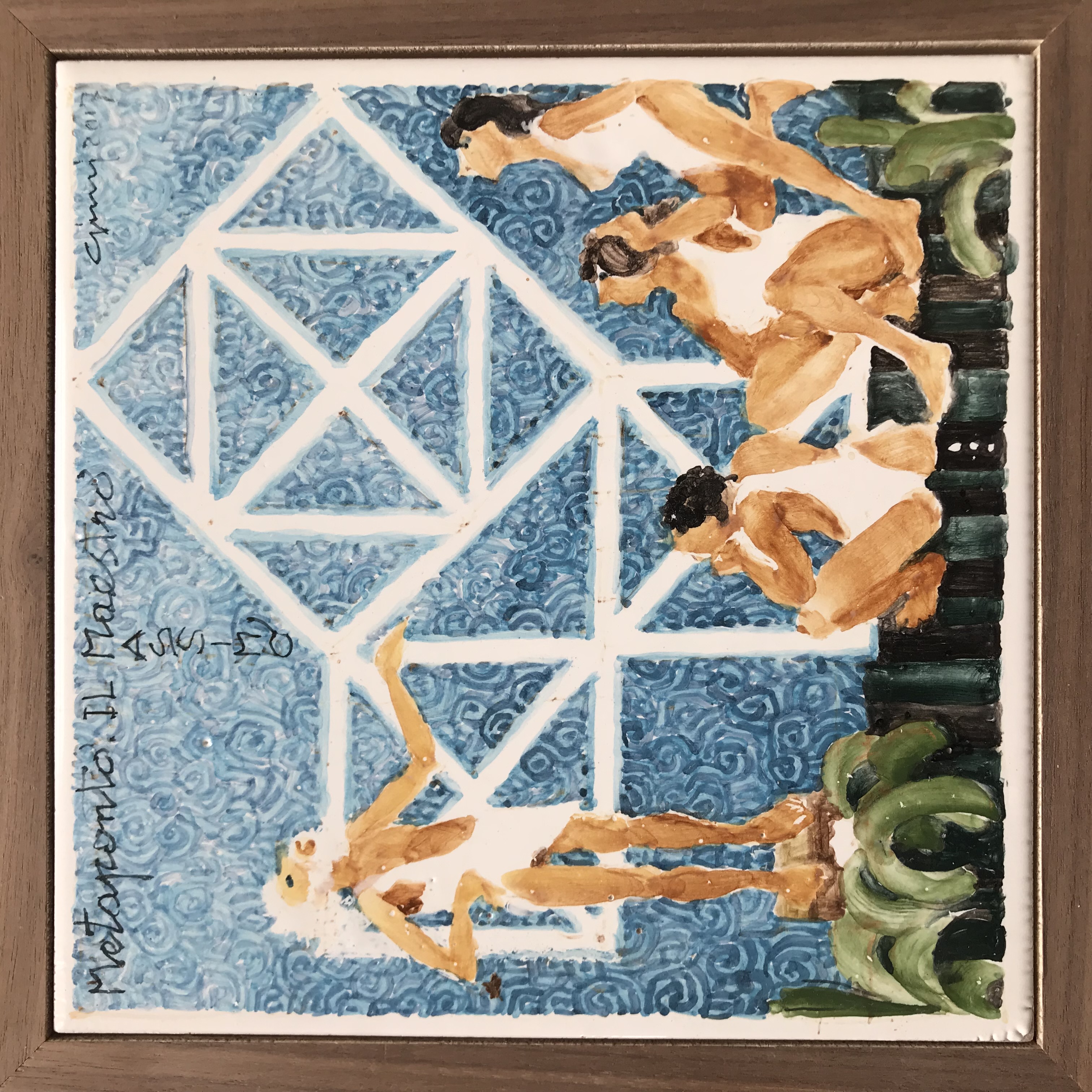 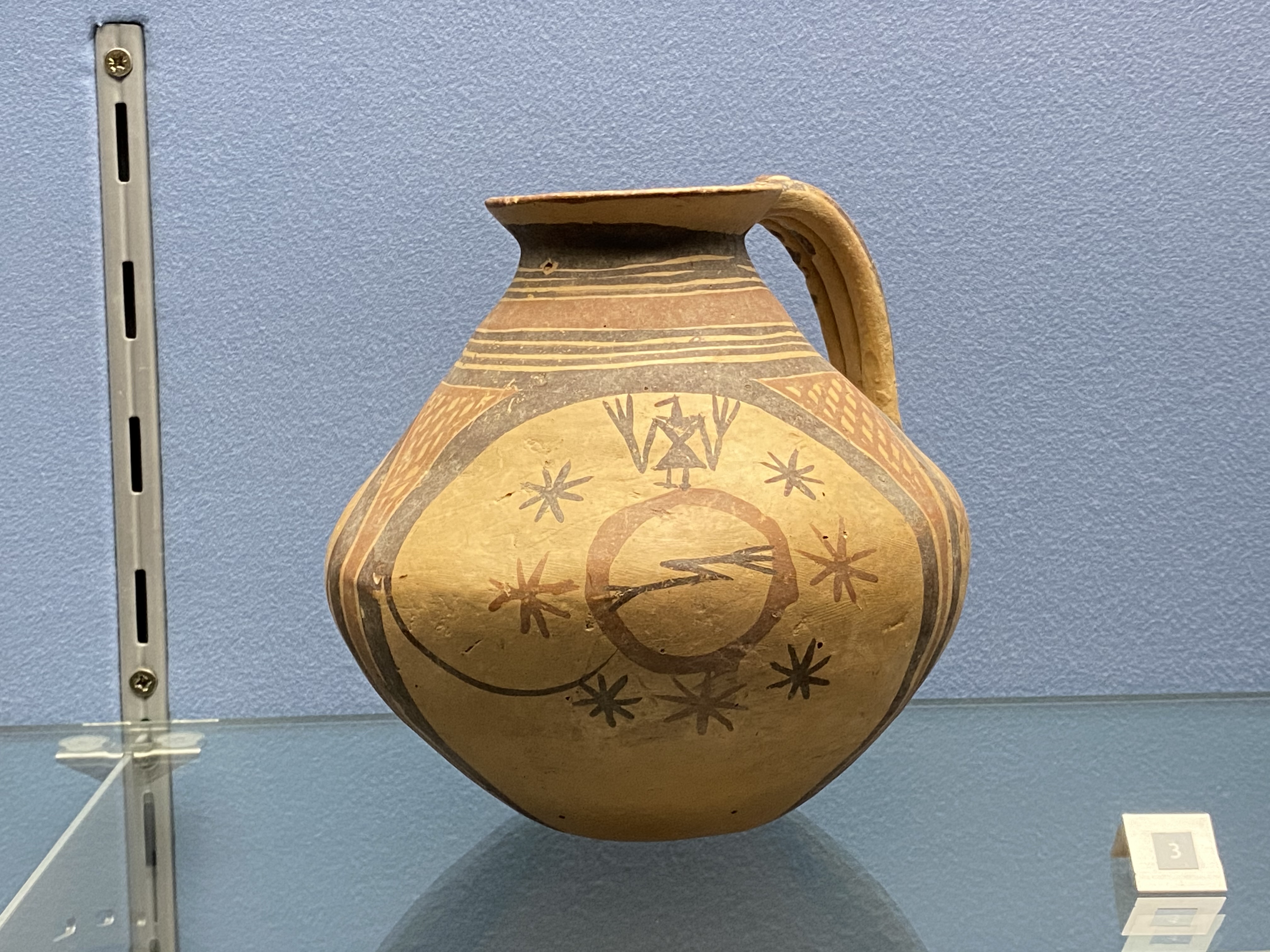 Here the sky is studied by scientists, and provides ispiration for artists, since the ancient Greeks until now…
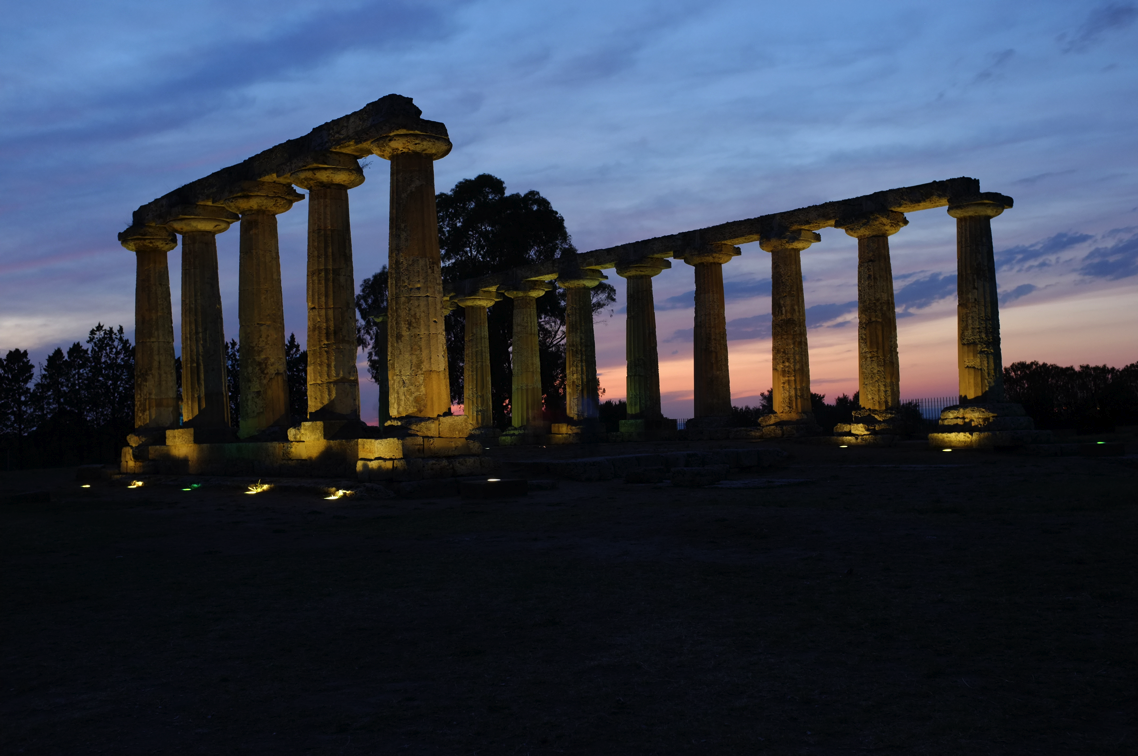 In the land where Pithagoras has lived and taught, there are plenty of reasons for the Space to meet the needs of travellers
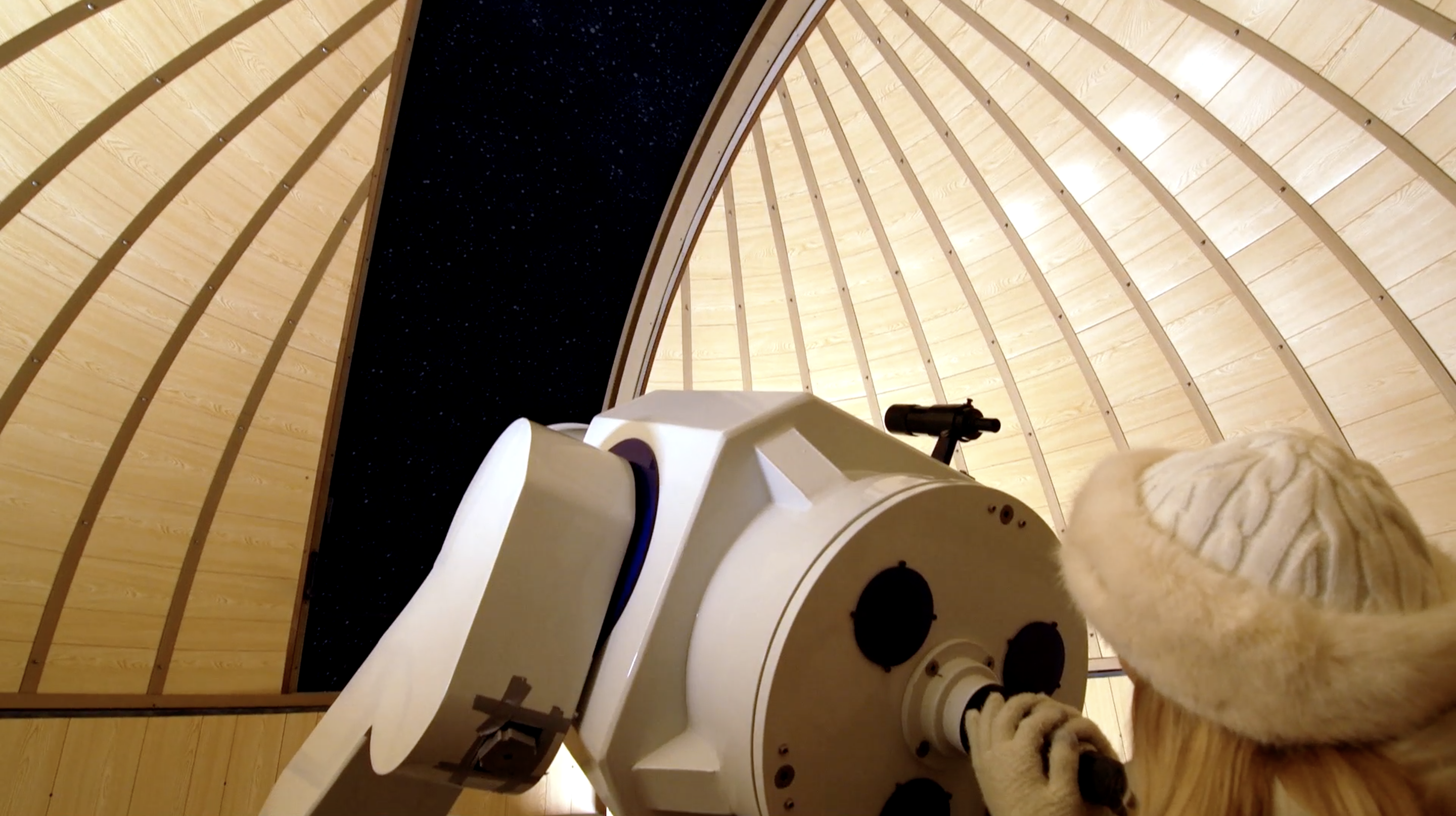 The need to experience
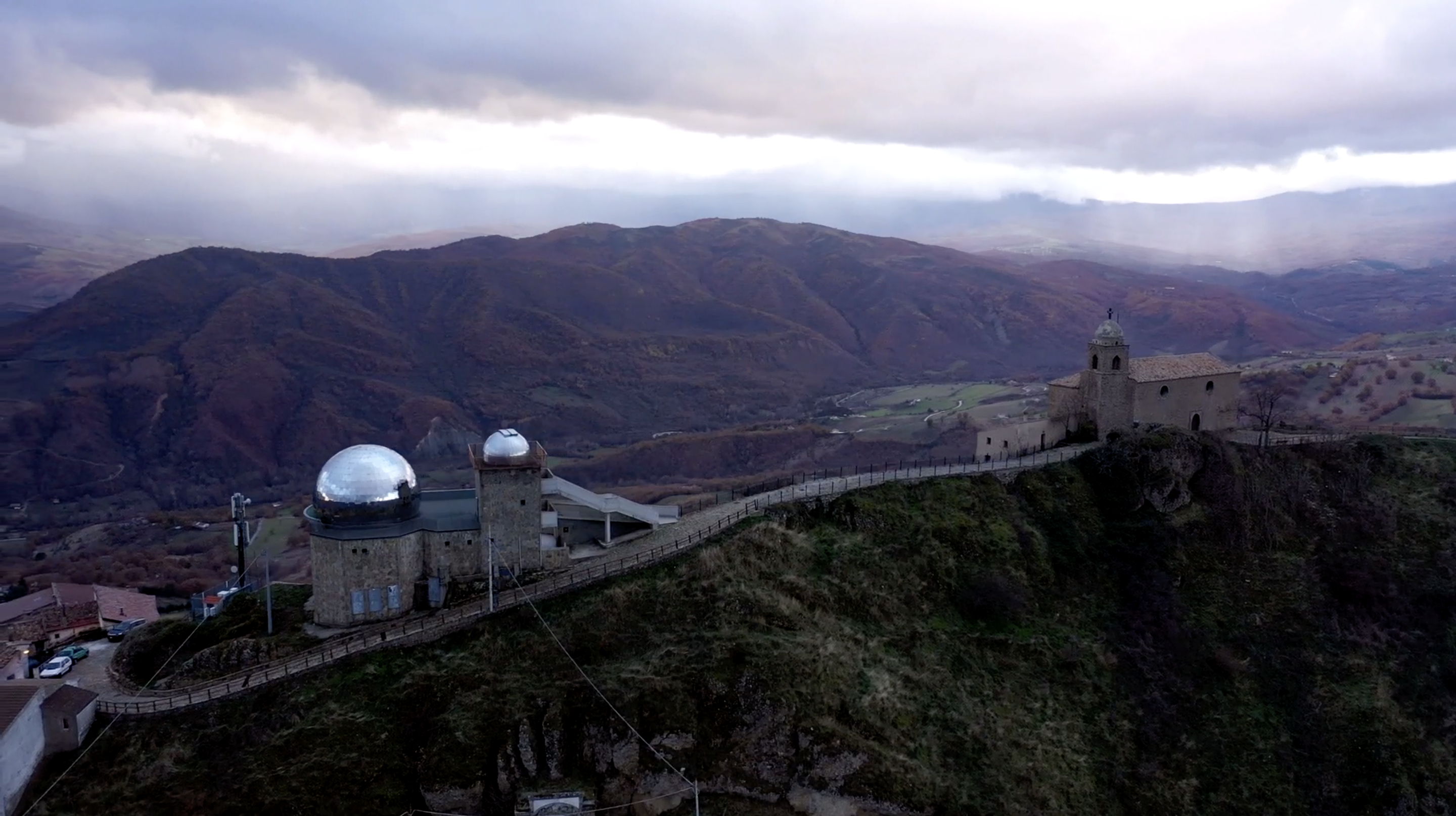 The need to experience
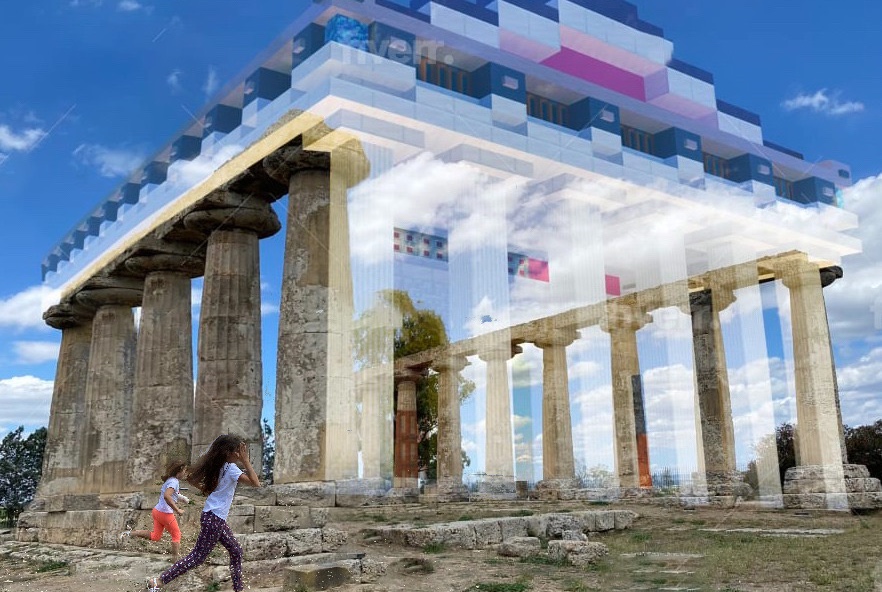 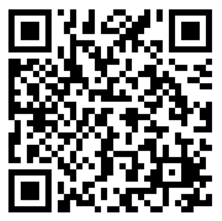 The need to enjoy, and to learn
Minecraft "Metapontum"
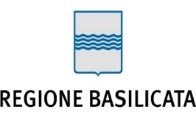 New tools for edu-tainment and "discovery"
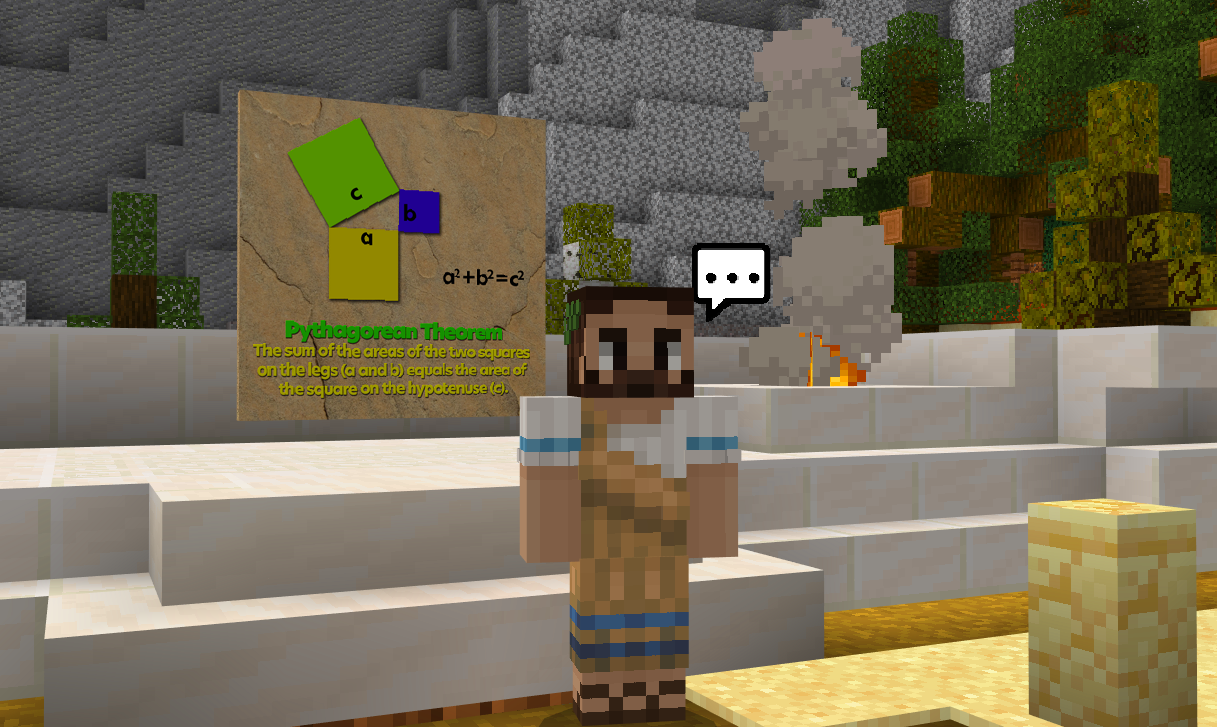 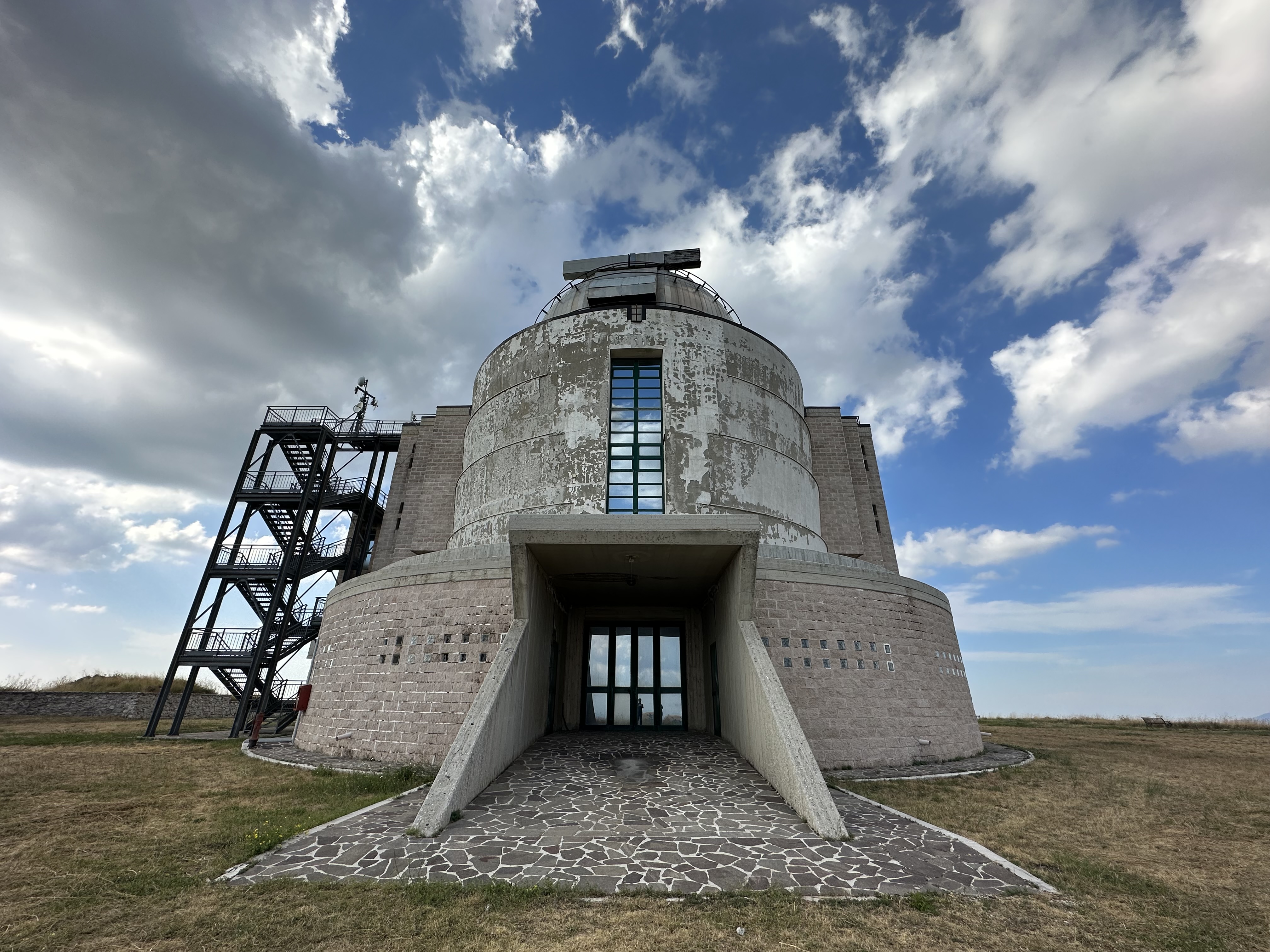 The need to discover new fascinating places
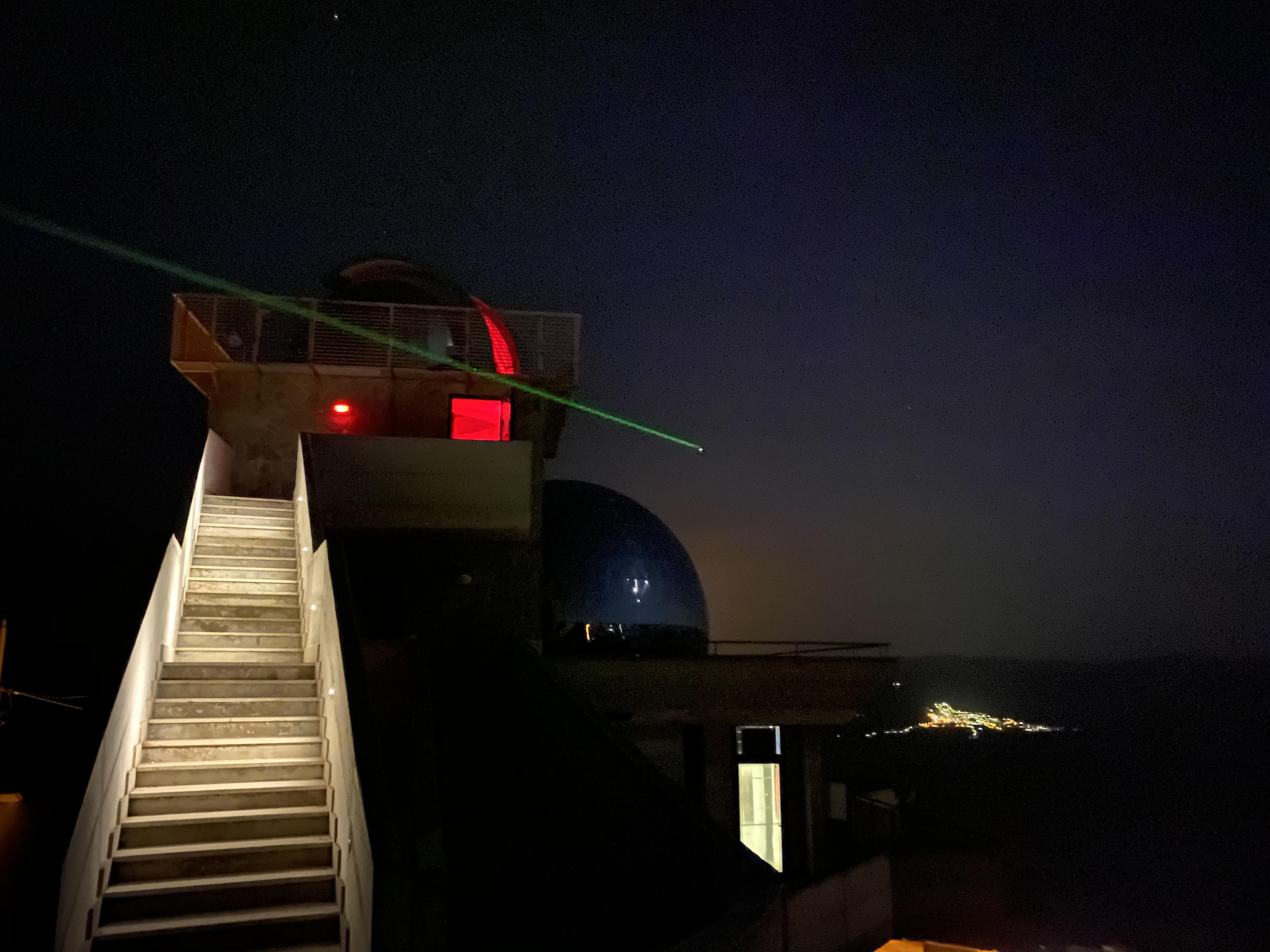 The need to live their dreams and to nurture their passions
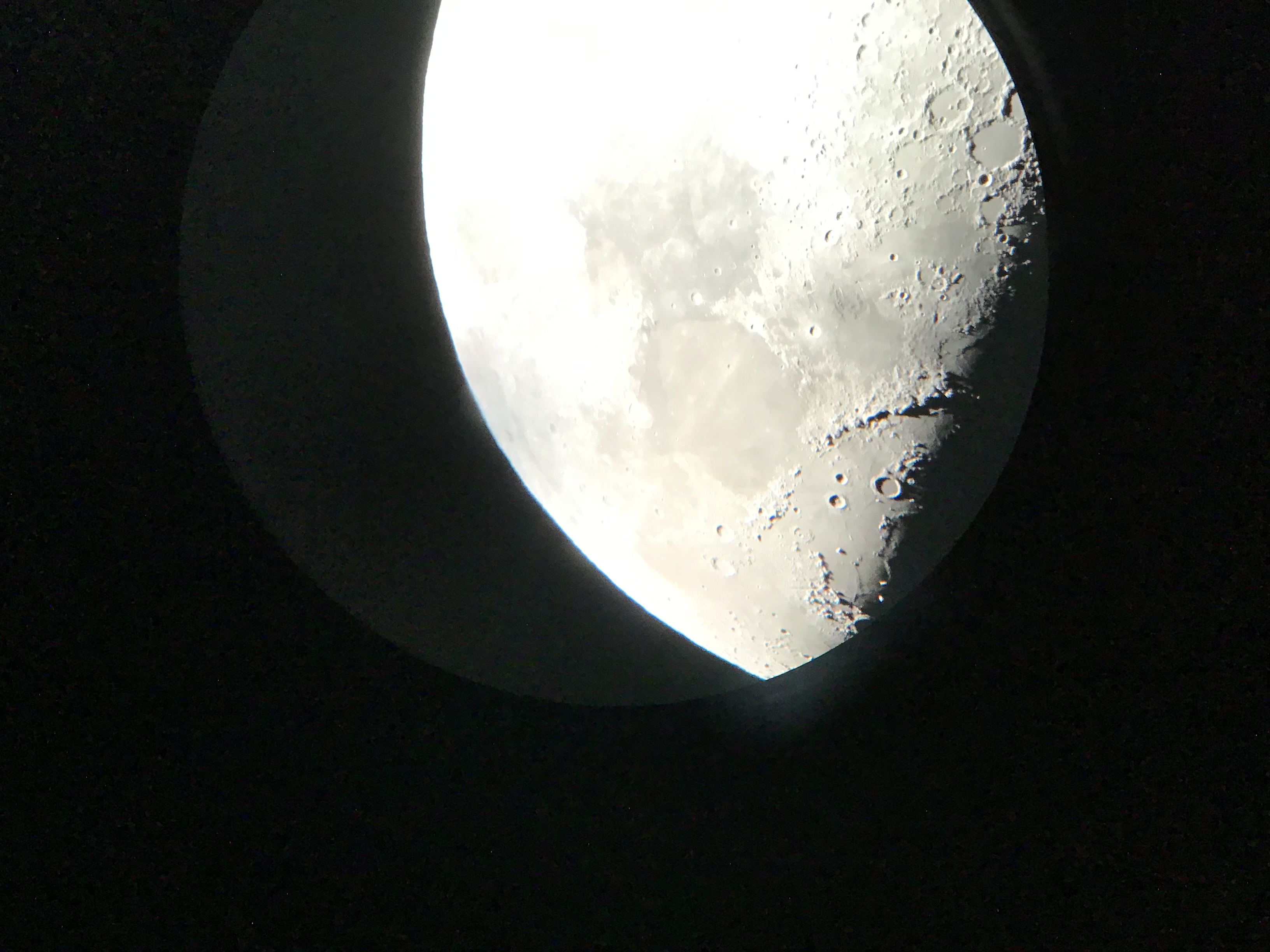 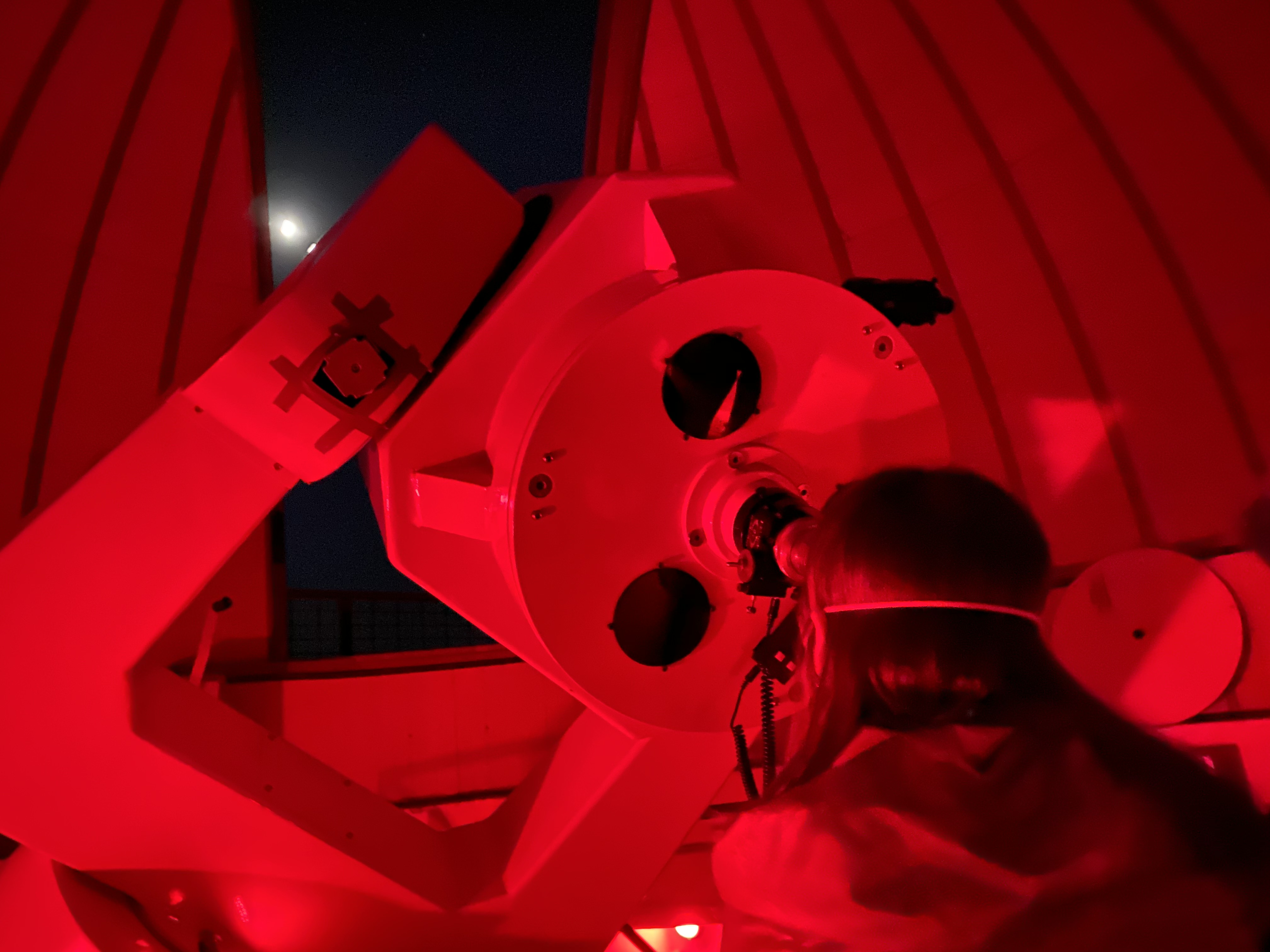 The need to live their dreams and to nurture their passions
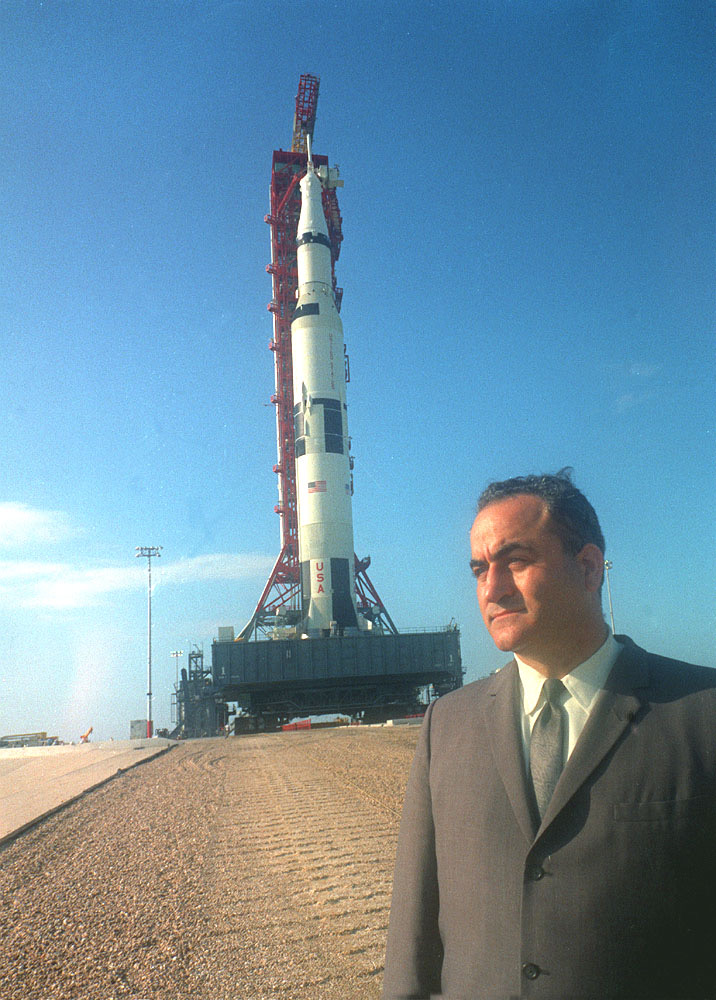 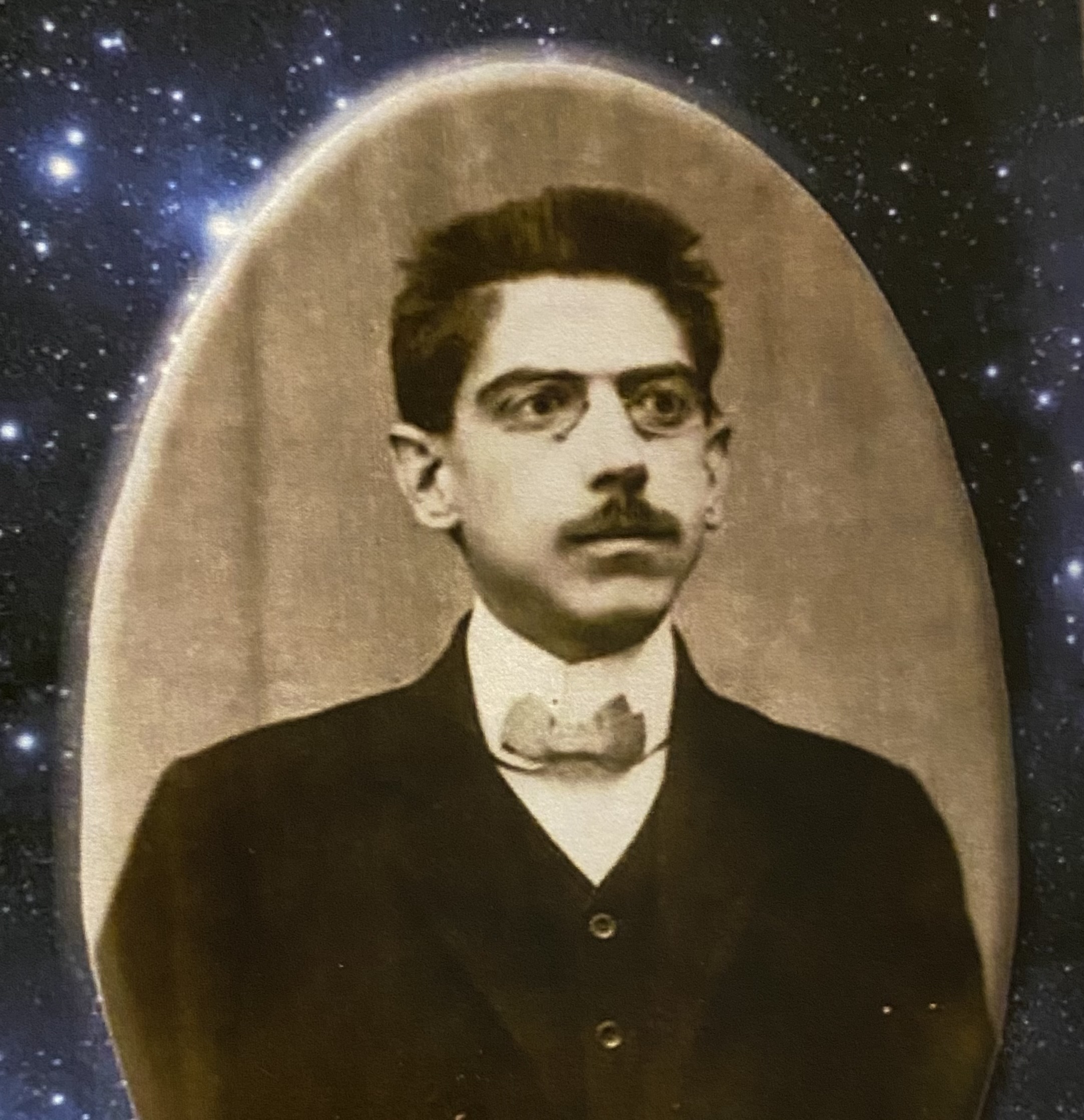 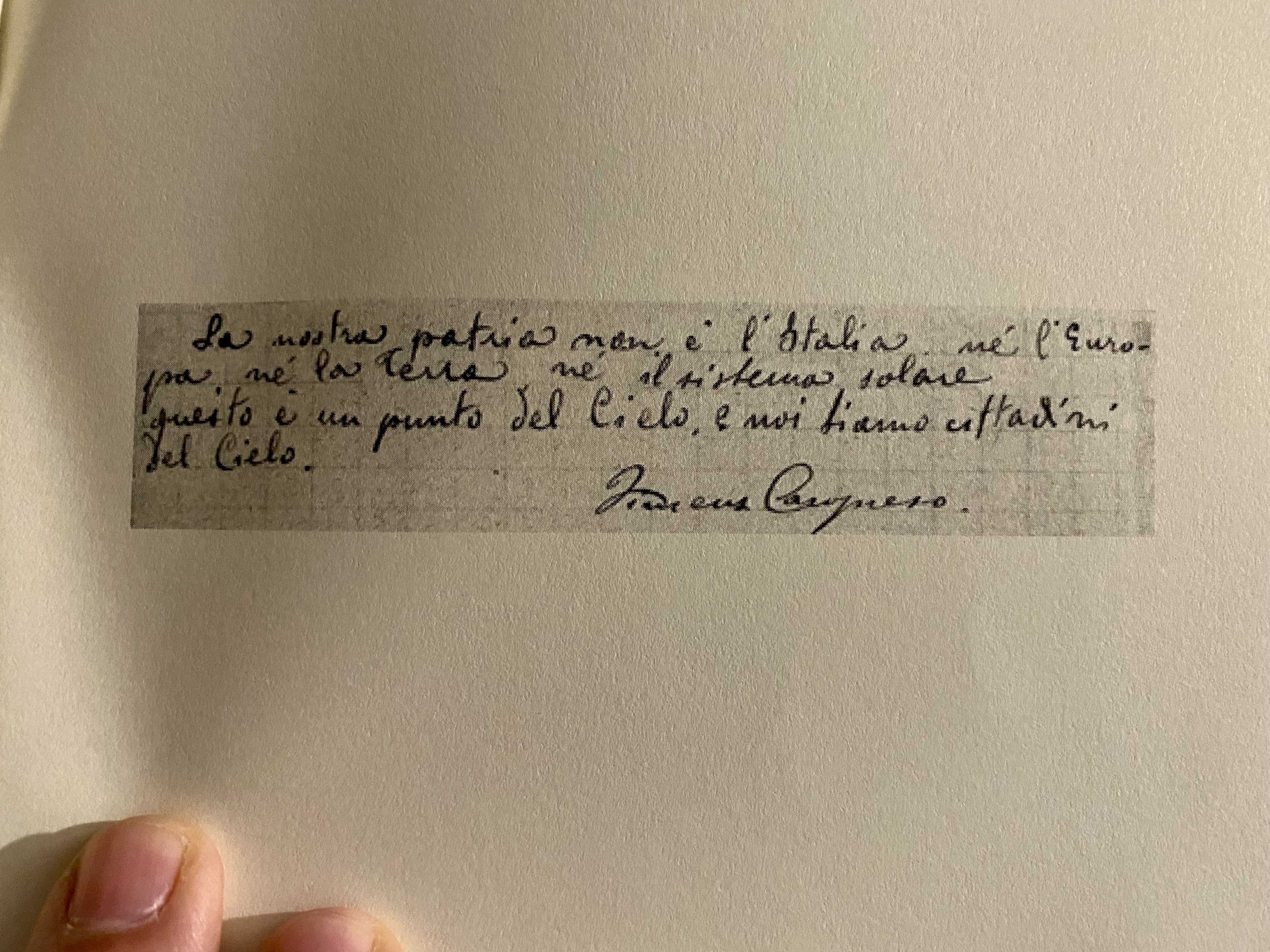 A passion that seems to be quite frequently shared by people from here
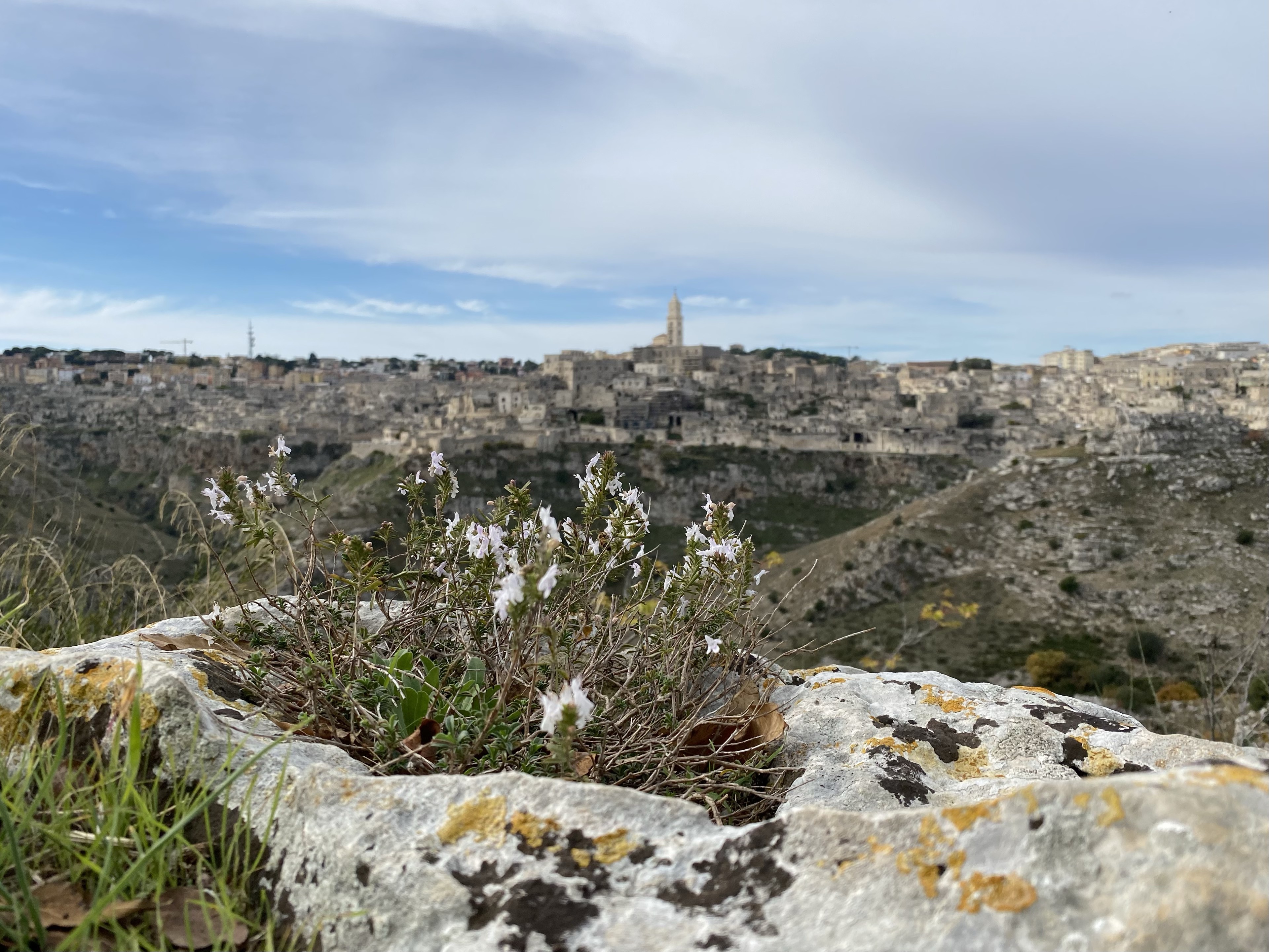 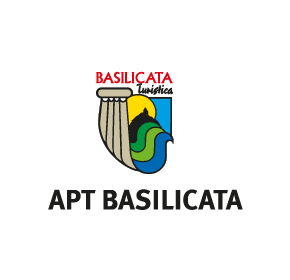 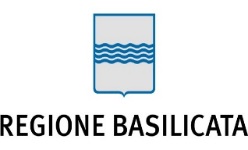 Thank you for your attention
www.basilicataturistica.it
nicoletti@aptbasilicata.it
FB @basilicataturistica
IG @basilicataturistica